ТЕМА: «ЛОГИЧЕСКИЕ ИГРЫ КАК СРЕДСТВО ФОРМИРОВАНИЯ 
ПОЗНАВАТЕЛЬНОЙ ДЕЯТЕЛЬНОСТИ У ДЕТЕЙ СРЕДНЕГО ДОШКОЛЬНОГО ВОЗРАСТА»
Пивкина Татьяна Николаевна, воспитатель
МБДОУ МО г. Краснодар «Центр –детский сад №122»
Мышление
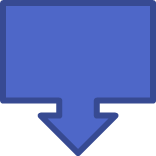 процесс познания
процесс осознания окружающего мира
Актуальность
формирование классификационных навыков
обучение выделению общих и отличительных признаков предметов
развитие всех мыслительных операций
формирование основных логических приемов
анализ и синтез
сравнение
конкретизация
абстрагирование и обобщение
Диагностика
В  начале учебного  года  (сентябрь)
В конце учебного года (май)
Ход работы
Мониторинг
Создание развивающей
 среды
Изучение современных 
методик
Развивающая работа с детьми
Наиболее эффективным средствами логического мышления и интеллекта являются :
палочки Кюизенера
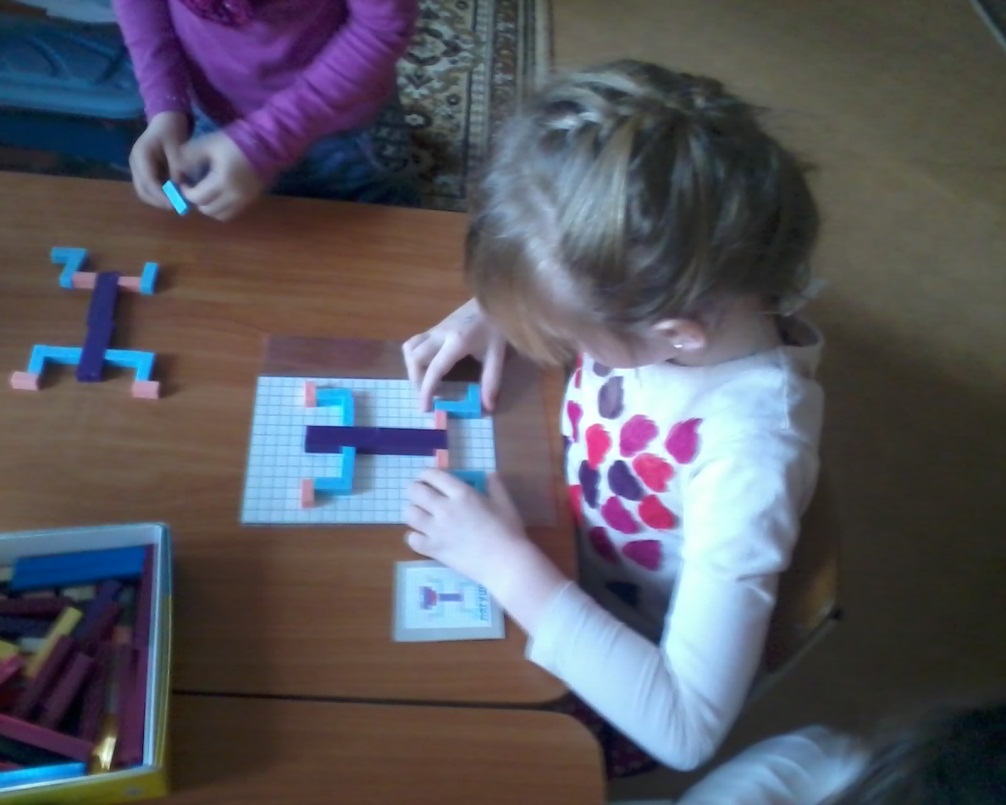 логические блоки Дьенеша
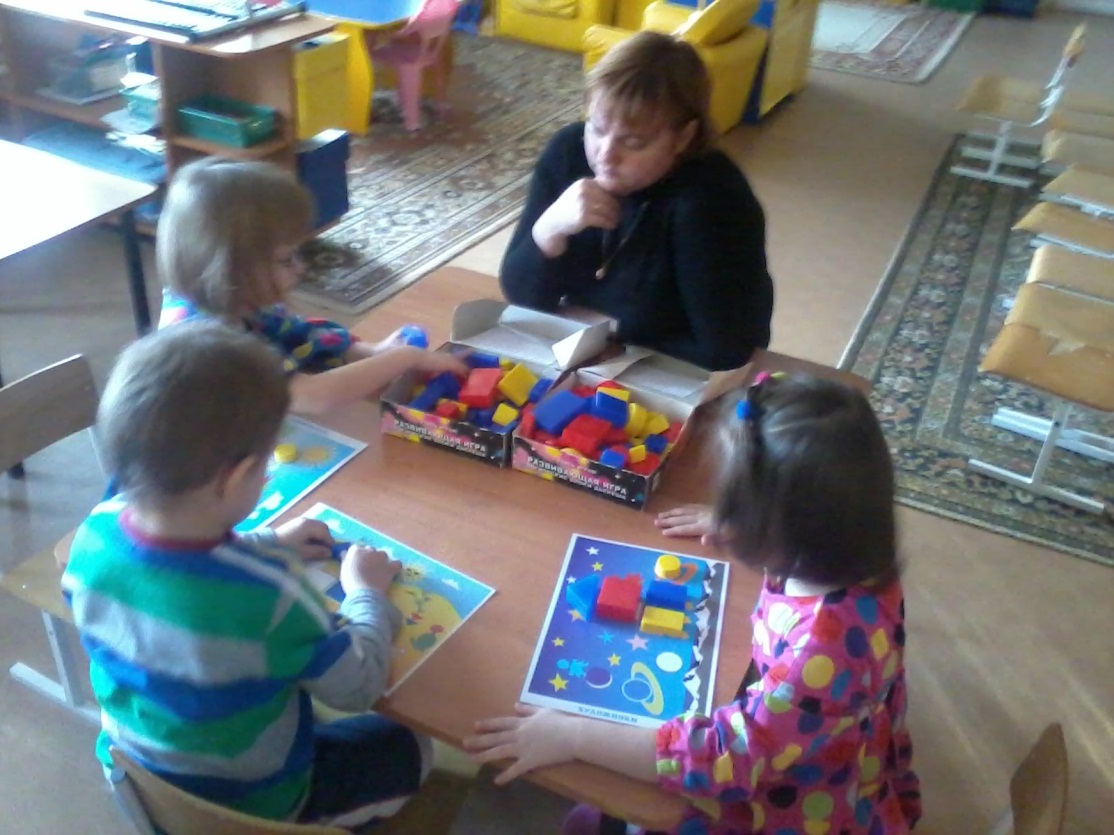 моделирование
алгоритмы
логические операции
кодирование и декодирование информации
Занятия с «Волшебным квадратом»  Воскобовича
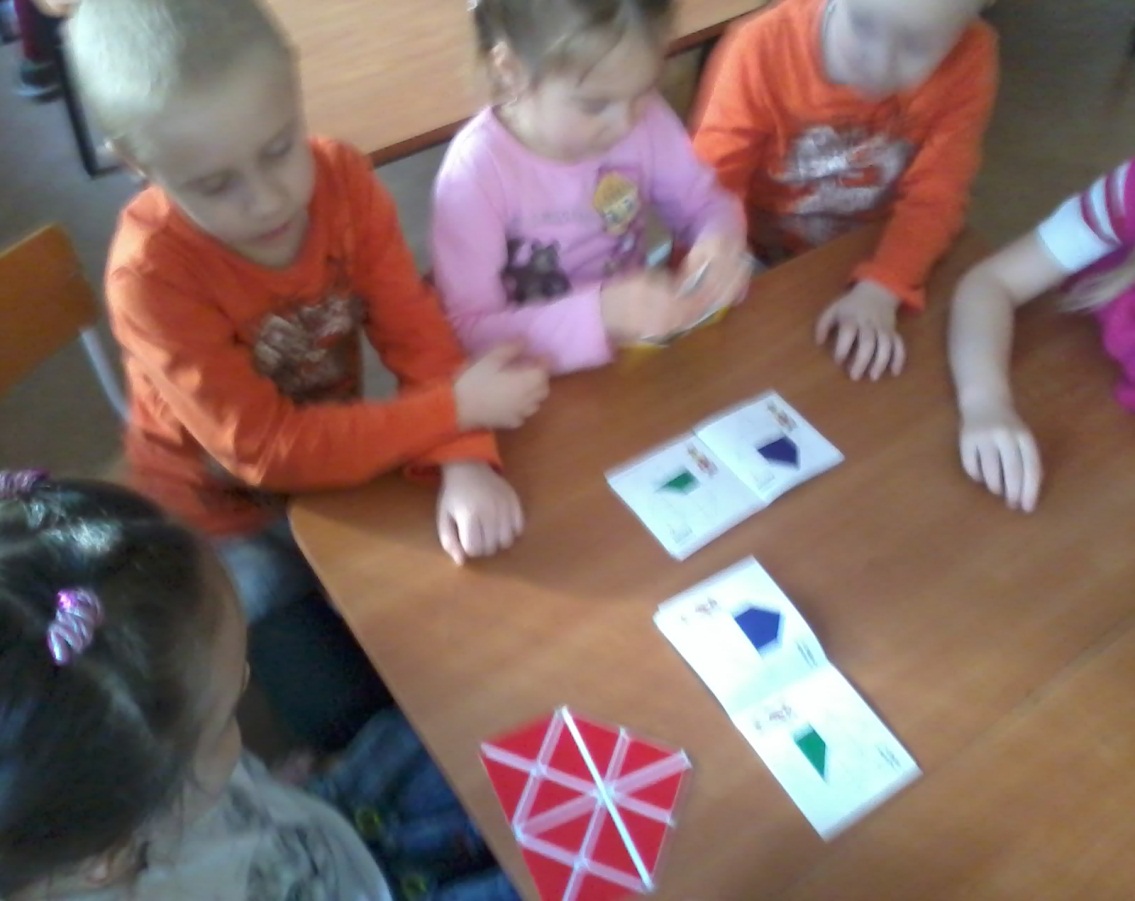 воображение
пространственное мышление
развитие мелкой моторики  рук
«Геоконт» Воскобовича
творческие способности
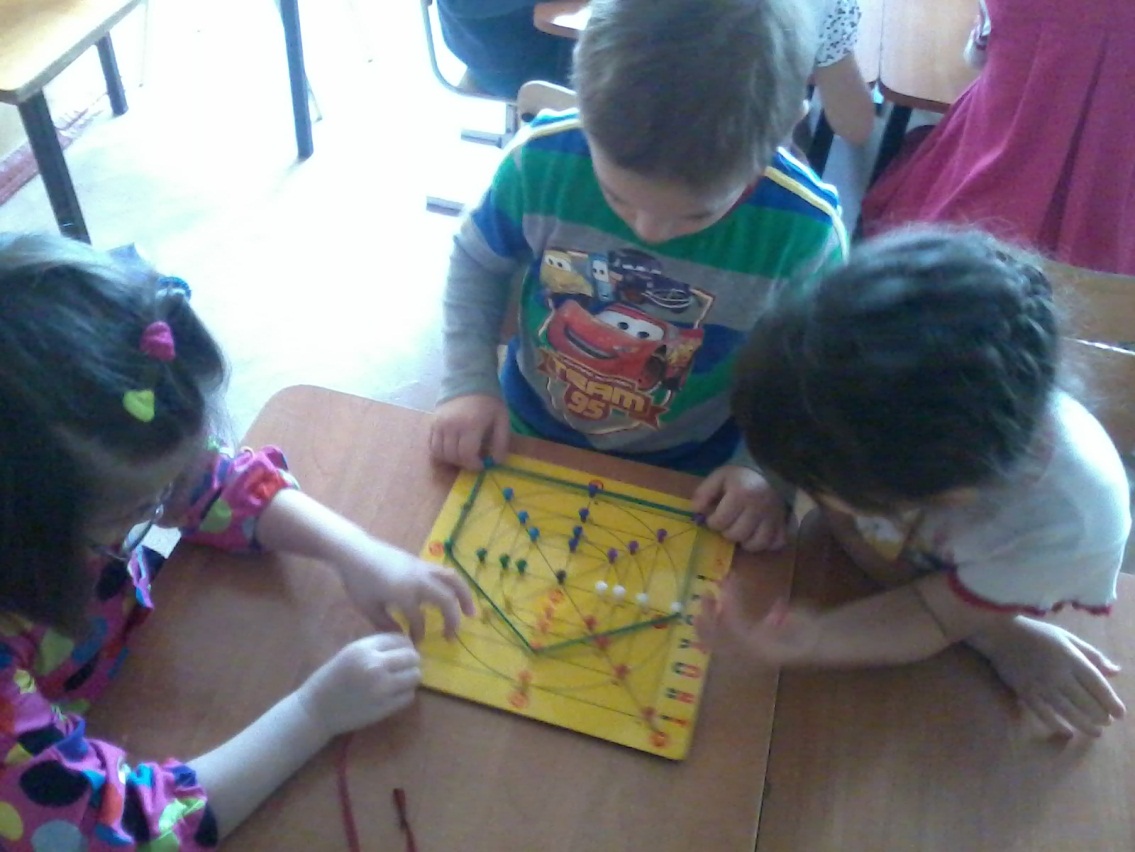 пространственное мышление
Игры на воссоздание предметов по геометрическим эталонам «Танграм» «Пифагор»
развитие  творческих
способностей
логическое и пространственное мышление
Наблюдая за ростом мыслительной и речевой деятельности, который очевиден при использовании развивающих игр, можно отметить:

-дети ознакомились с приемом сравнения, анализа, синтеза, классификации;

-дети испытывают устойчивый интерес к развивающим играм;

-возросла степень их активности в самостоятельной деятельности;

-заметно развились мыслительные процессы, способность к моделированию и замещению свойств;

- дети научились объяснять свою позицию, выражать свое мнение.
Интеграция логическо-математического развития  с другими направлениями образовательного процесса
Природоведческая
деятельность
конструктивная деятельность
изобразительная деятельность
Спасибо за внимание